Roller Coaster Video Link
http://www.sciencechannel.com/video-topics/engineering-construction/machines-rollercoaster/
Roller Coaster Physics
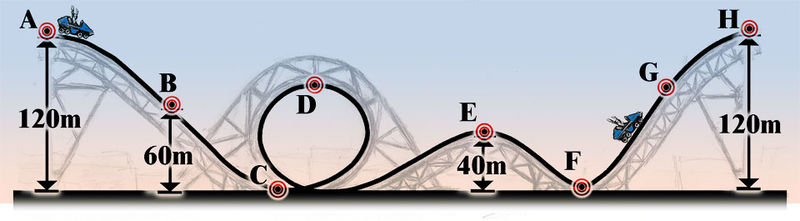 Make your predictions…
Where is the roller coaster moving the fastest?
Where will the roller coaster be moving the slowest after Point A?
Where will the roller coaster have the greatest amount of energy?
[Speaker Notes: Tell them frictionless  and the ground is your zero reference  point.]
We will calculate 2 types of energy
Gravitation potential energy – energy stored due to height
GPE = mgh
Can also be written GPE = Fwh

Kinetic energy – energy of motion
KE = ½ mv2

Units for energy is Joules (J)
Roller Coaster Physics
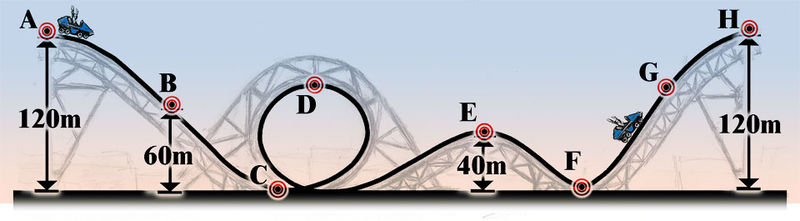 Point A
m = 414.1 kg
h=120
GPE = _____________
KE =____________
Total Energy = _____
[Speaker Notes: What they need to know are the equations given throughout and the fact that like momentum energy is conserved in a closed system.]
Roller Coaster Physics
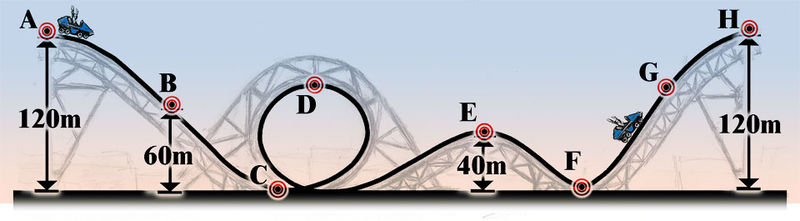 m = 414.1 kg
h = 120m
PE = mgh = 486981.6 J
KE = 0 J (no velocity at top of hill)
TE = 486981.6 J
To find energy at other points, use the fact that energy is conserved

This means that total energy is always the same
Roller Coaster Physics
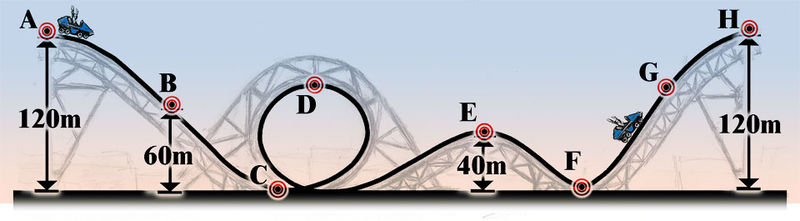 TE = _____@B_________@C
PE = ____@B ____@C
KE = ____@B ____@C
v@C= _____________
Roller Coaster Physics
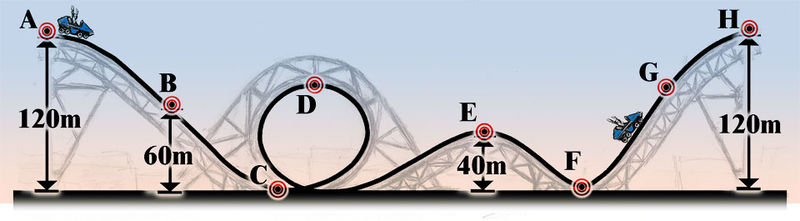 PE = 243,432J@B   0J @C
KE = 243,509J@B   487,000J@C
Roller Coaster Physics
???
PE = _____
KE =  .5mv2 = _____
h = _____
v = 30.3 m/s
???
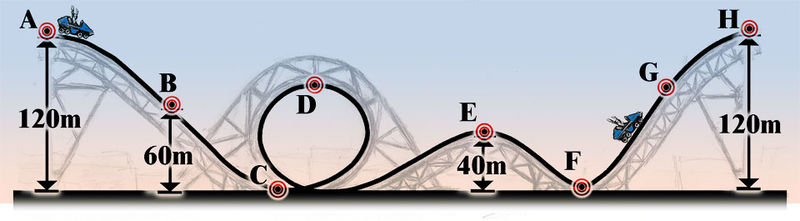 ???
Roller Coaster Physics
PE = 296,955J
KE = .5mv2 = 190,045J
h = 73.2 m
v = 30.30 m/s
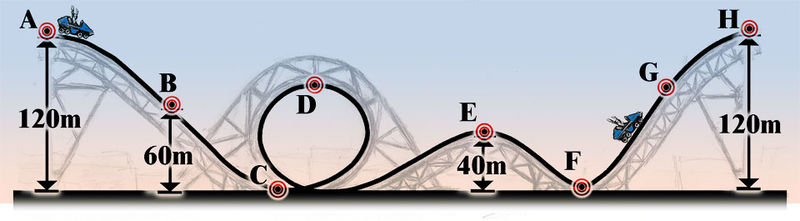 Roller Coaster Physics
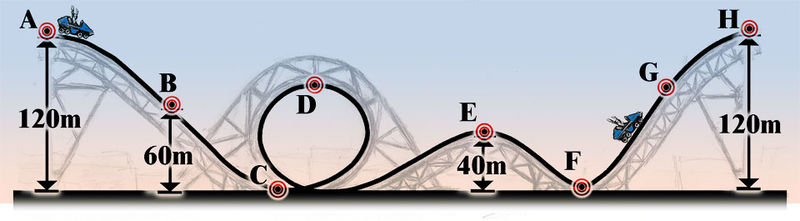 ???
???
PE = ____@E ____@F
KE = ____@E ____@F
v   = ____@E ____@F
???
???
???
???
Roller Coaster Physics
PE = 296,909J
KE = .5mv2 = 190,091J
h = 73.2 m
v = 30.30 m/s
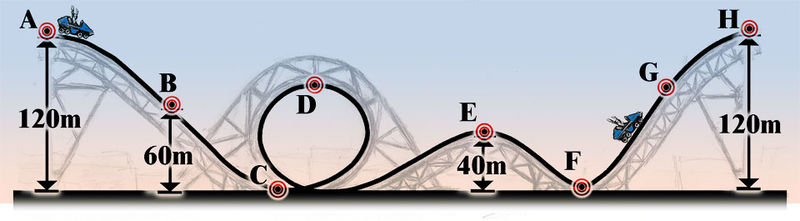 Mass = 414.1 kg
PE = mgh = 487,000J
KE =0  J
h = 120 m
PE = 243,490J@B 0J @C
KE = 243,509J@B 487,000J@C
PE = 162,288J@E 0J@F
KE = 324,712J@E 487,000J@F
v  = 39.6 m/s@E 48.5 m/s@F
Roller Coaster Physics
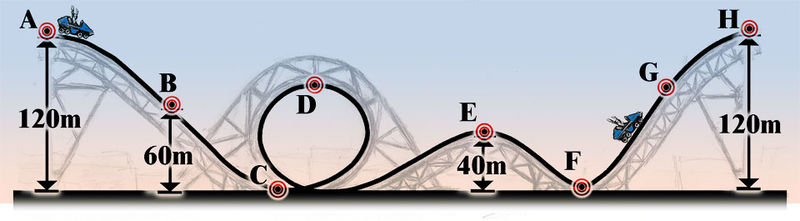 How were your predictions…
Where is the roller coaster moving the fastest?
Where will the roller coaster be moving the slowest?
Where will the roller coaster have the greatest amount of energy?
Potential energy
On a roller coaster the greatest potential energy is at the top of the first hill (highest point)
Kinetic energy (KE)
On a roller coaster the greatest kinetic energy is at the lowest point  
This is where the roller coaster has the highest velocity (fastest)
Friction
In reality, friction “steals” some energy throughout the ride
We will ignore this force when doing problems
But its effect is to make the KE less which makes the speed less
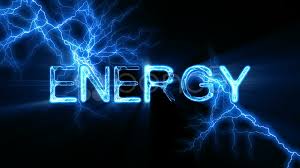 cannot be created or destroyed.

Total amount of energy in a closed system stays the same, but it can be transferred from one type of storage to another.
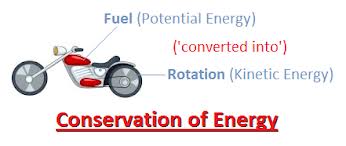 How Is Energy Transferred?
Chemical
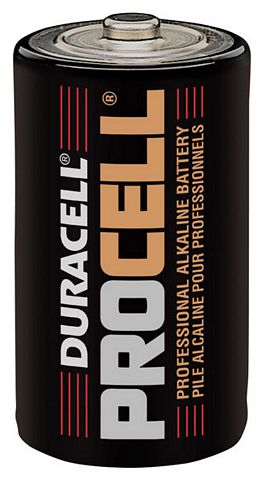 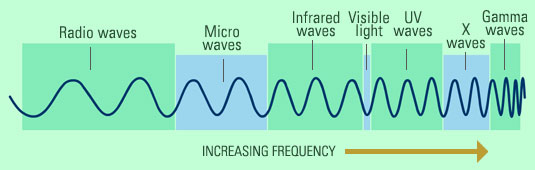 Electrical
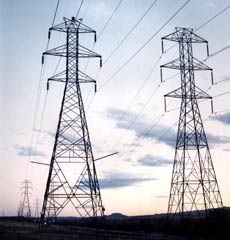 Radiant or Electromagnetic
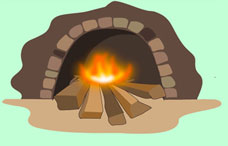 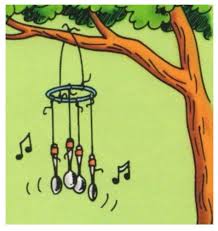 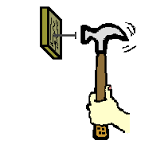 Thermal
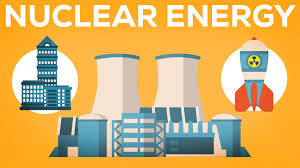 Mechanical
Sound
Types of Energy
Chemical
Holds one atom to another atom (chemical bonds)
Type of Potential Energy

Examples:
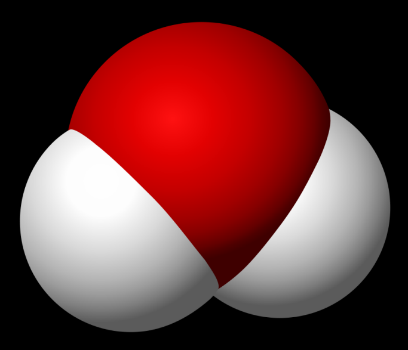 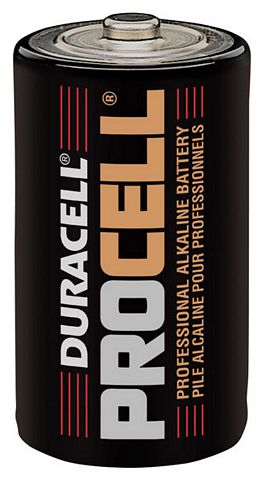 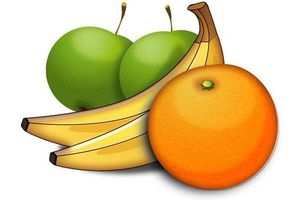 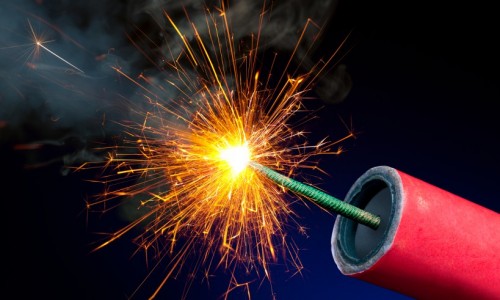 Types of Energy
Thermal
Due to the number of particles and their random motion
Type of Kinetic Energy
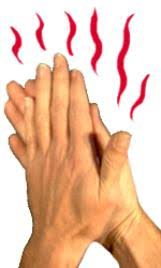 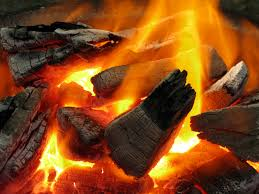 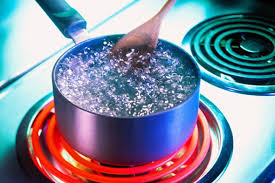 Types of Energy
Electrical
Ability to move electrons
Type of Potential Energy

Examples:
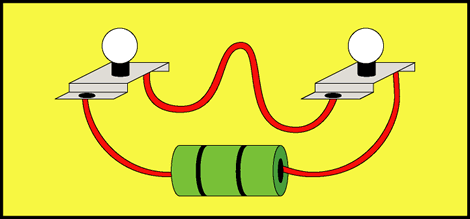 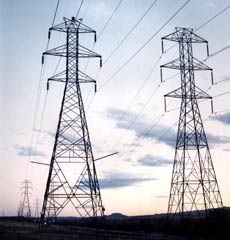 Types of Energy
Sound
Energy of vibrations travelling through matter
Type of Kinetic Energy
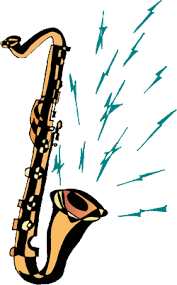 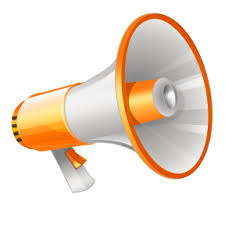 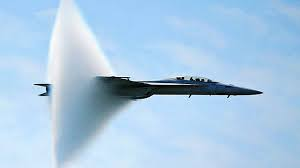 Types of Energy
Electromagnetic (Radiant Energy)
Caused by vibrating electrically charged particles (more later)
Potential Energy
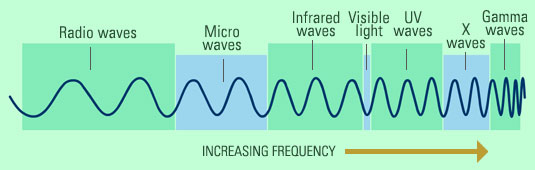 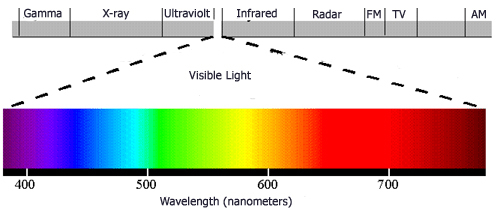 Types of Energy
Elastic
Energy stored in a spring
Potential Energy
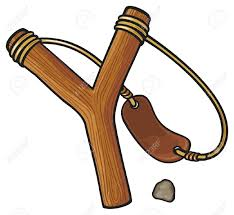 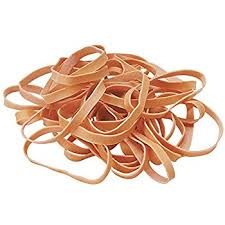 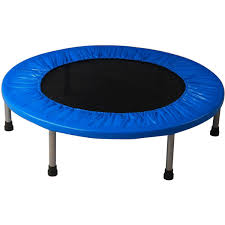 Types of Energy
Nuclear
Holds protons and neutrons together in the atom’s nucleus
Type of Potential Energy
Nuclear Energy
Nuclear Fusion
Two or more atomic nuclei are joined into one single atomic nucleus
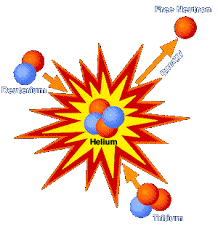 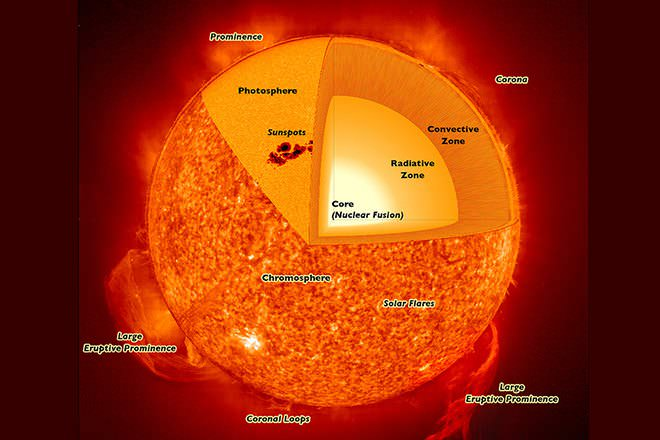 http://www.diffen.com/difference/Nuclear_Fission_vs_Nuclear_Fusion
http://krprabakaran.blogspot.com/2011/04/v-behaviorurldefaultvmlo_13.html
https://www.youtube.com/watch?v=Ux33-5k8cjg
[Speaker Notes: So why do we have fission power, but not fusion power? The answer is pretty simple, and very frustrating to a lot of physicists out there: For fusion to occur on Earth, you need a temperature of at least 100 million degrees Celsius—six times hotter than the core of the sun. The sun is a natural fusion reactor which makes up for its measly 15 million degrees with the intense pressure created by its core's gravity. Currently, here on Earth the amount of energy you'd need to put in to produce that kind of heat or pressure is much, much higher than what you get out in usable energy.]
Nuclear Energy
Nuclear Fission
A single atomic nucleus splits into two or more smaller atomic nuclei
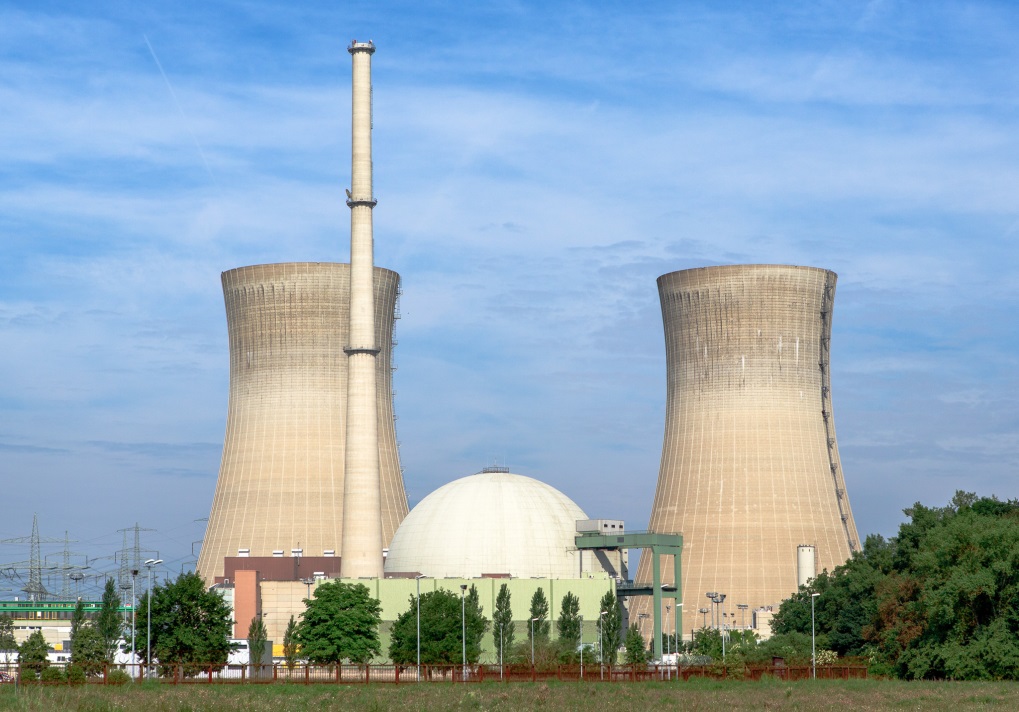 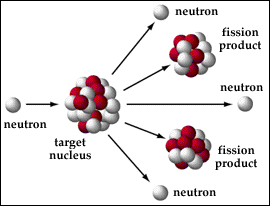 https://myweb.rollins.edu/jsiry/Fissiondefine.html
https://en.wikipedia.org/wiki/Nuclear_power_plant#/media/File:Kernkraftwerk_Grafenrheinfeld_-_2013.jpg
http://www.diffen.com/difference/Nuclear_Fission_vs_Nuclear_Fusion
No Perfect Energy Transfer
Friction always causes some energy to transfer into thermal energy (heat) in EVERY energy conversion
Often this form of energy is not useful to us
Mechanical Energy – the energy of an object or system due to its motion or position.
Potential Energy
Kinetic Energy
KE
Gravitation GPE
Elastic EPE
Total Mechanical Energy (TME)
Total Mechanical Energy
KE
PE
GPE
EPE
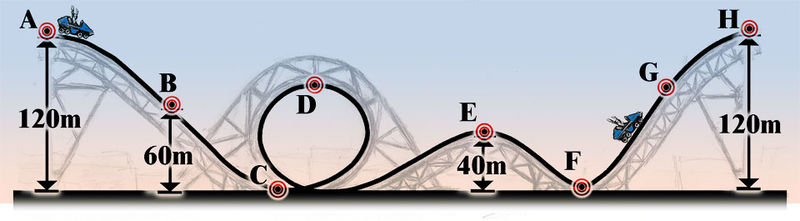 Conservation of Mechanical Energy
0 Reference Point
System: Cart, Track, Earth
GPE
GPE
KE
KE
Point A
Point B
Point C